12/2019 DS
VPH Clinical Instructor Orientation
Nursing Education and Professional Development
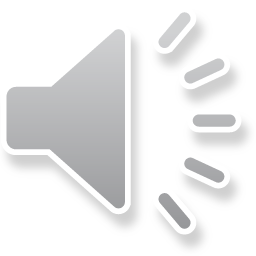 Objectives
Identify Orientation Requirements
Discuss Group Placement Guidelines
Identify Instructor Responsibilities
Discuss Student Expectations
Discuss Performance/Incidences Process
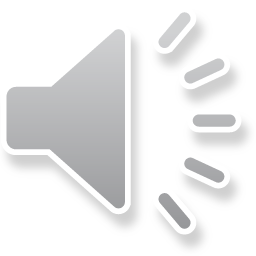 Overhead Alerts
Red Alert = Fire
Yellow Alert = Prepare to activate Emergency Plan
Orange Alert = Activate Emergency Plan
Code Pink = Missing infant (younger than 12 months old)
Code Purple = Missing child (ages 1to 12 years)
Code Walker Adolescent = Missing adolescent (ages 13 to17)
Code Walker Adult = Missing adult (17+)
Code Silver = active shooter
Code Green = Psychiatric Emergency at VPH
Code Black = Bomb Threat
Code Blue = Medical emergency at VPH
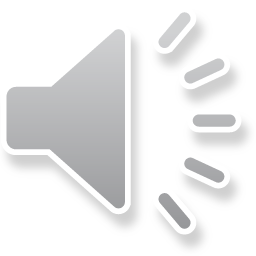 Group Placements
Placement reserved in TN Clinical Placement System 
Group of 6 students max (up to 18/semester)
Assigned to one clinical area
Students should not rotate off unit 
Few exceptions allowed
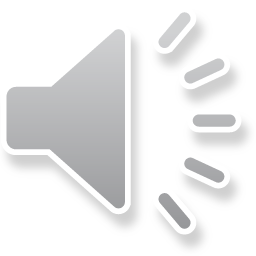 Observational Experiences
Students in clinical groups should not observe/shadow in areas outside of their assigned clinical unit

Students in clinical groups may, however, follow an assigned patient along the continuum of care in an observational status when approved by the clinical instructor and the procedural contact person

Students should not accompany patients to ECT
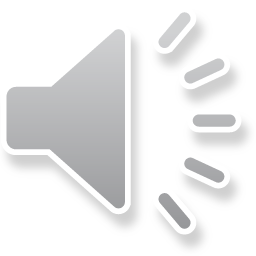 Observational Experiences
All requests for Observation / Shadow Experiences are handled through VOE – Vanderbilt Observation Experiences (voe@vumc.org)
Nursing students currently in clinical rotation are not eligible
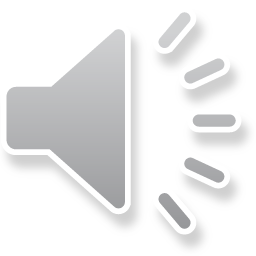 Thinking Point…
Student is assigned to a patient who is scheduled for an interventional radiology procedure and asks you if they can go with their patient. Which response is the most appropriate?
A: No, absolutely not. You are never allowed to leave this unit during your rotation
B: Yes, feel free to go with them. Have a wonderful experience!
C: Let’s see if we can make that work, I’ll discuss with the shift leader on our unit and our contact in interventional radiology.
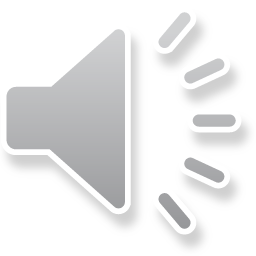 [Speaker Notes: Rationale- students are expected to be under supervision at all times while in clinical rotations. Generally, we ask that they remain on the unit to which they are assigned. In the special exceptions where students are following their patient throughout care (i.e. to interventional radiology, speech, PT/OT, etc), permission must be obtained from both the unit CSL/RSL and the receiving charge nurse in the department. While they are off the unit they are in a strictly observation role only. Students are NOT allowed to follow patients into MRI, OR or when transferring patients to a different unit. Students are not allowed to transport patients independently.]
Instructor Orientation Requirements
Experience in specialty area of clinical rotation
Clinical Instructors New to VUMC:
1 (one)– 8-hour shadowing shifts with a staff nurse
Returning Clinical Instructors (to same unit):
Shadowing shift - as needed (none required)
Returning Clinical Instructors (to new unit):
1(one)– 8-hour shadowing shifts with a staff nurse (if you have not taught on the unit > 12 months)
Instructor Orientation Requirements
VUMC Employees assigned unit other than home unit:
1(one) – 8-hour shadowing shift with a staff nurse
Completion of instructor orientation

VUMC Employees working on home unit:
Completion of instructor orientation
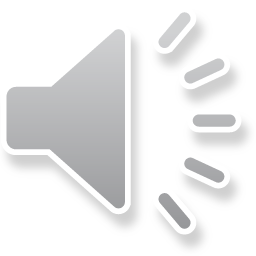 Instructor Orientation Requirements
Vanderbilt issued ID badge with school name 
Indicating you are a visiting instructor
Applies to VUMC employees (should NOT wear their VUMC employee badge during rotations)
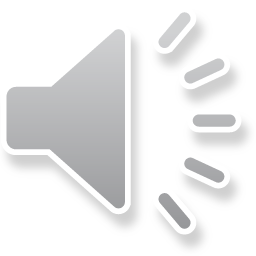 Clinical Instructor Responsibilities
Clinical instructor MUST:
Be present on unit
Determine student assignments in collaboration with the charge nurse, CSL, and/or delegate
Student will not complete documentation at VPH
Observe the student in performance of assessments and skills to assess performance
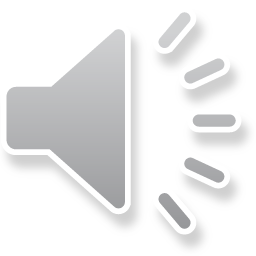 Clinical Instructor Responsibilities
Instructors and students will be on the floor ready to get report at the designated time
Assignments will be documented on the assignment form by the clinical instructor and given to the Nursing Education Specialist
Objectives and goals of the clinical experience should be communicated to the unit
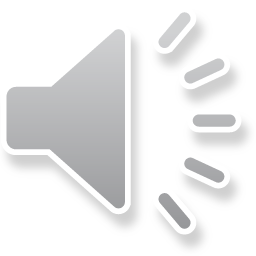 Nursing Student Assignment Sheet





ugur.barut@vumc.org
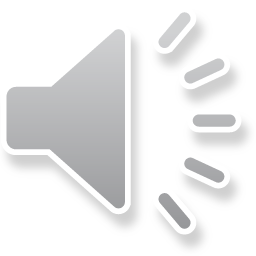 Educational Guidance
Instructor / Student will receive a handover communication from the assigned nurse

Student performs care under the supervision of the Clinical Instructor 

Before leaving the clinical area, the student will provide any necessary handover communication to the assigned nurse

Policy # CL 30-08.04 – Clinical Handover Communication
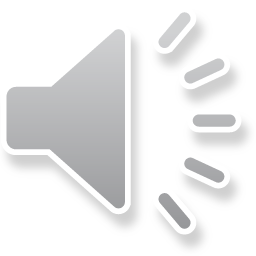 Friendly Reminders
Please do not hold pre and/or post conference in public areas or employee break areas.

Please be cognizant of congregating and/or clustering on the units especially at the nurses’ station

Please do not contact the unit or unit leadership for questions about Student Placement.
Use student.placement@vumc.org for all Student Placement inquiries
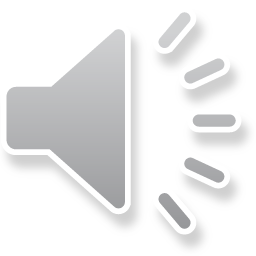 Student Expectations
Dress Code in the Clinical Setting:
Students will arrive in the clinical area with a school badge on their scrubs
Injuries incurred that require support (i.e casts, boots, crutches etc.) are outside of the dress code policy, and clinical rotations must be paused in this instance
Hair should be worn in such a manner it does not come into contact with patients or visitors
Artificial nails, perfume/cologne or open-toed shoes are not permitted
No revealing attire, bandanas or hats are permitted 
Visible body piercings are restricted to the ears
Visible tattoos must be concealed

Policy # CL 20-06.05–OP 10-10.50
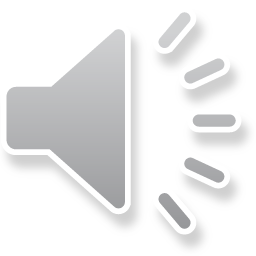 Student Expectations
Student ID Badges
Vanderbilt ID badges must be visible above the waist and worn at all times
Students are not to independently transport any patient 
Students are not to independently transport monitored and/or unstable patients at any time
Policy # CL 30-03.05 – Transport of Patients
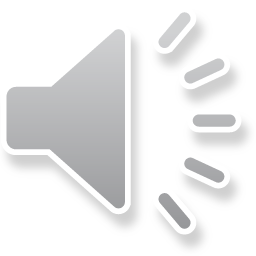 ID Badges Photos
Once you have created a valid VUMC ID, and have waited 2 hours for it to process, you may follow the steps below to upload a “selfie” for your badge photo.
Go To: https://hr.vumc.org/cardservices/photos
		-Enter Vanderbilt VUMC (all lower case)
		-Enter Password
		-Select “Submit ID Photo” from the menu
Make sure the photo follows the proceeding specifications:
For Instructors/Students who do not have a school issued badge with their photo included on it
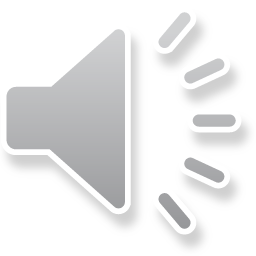 ID Badges
The Photo Must:
·         Be in color
·         Clearly identify YOU from head to shoulders only
·         Have no noticeable reflections or glares, especially from glasses
·         Have a solid white or off-white background
·         Have normal contrast and lighting
You Must:
·         Be the only person in your photo
·         Face forward, looking directly into the camera (no side profiles)
·         Have no red eye
·         Have nothing touching your face such as hands, props or other distractions
·         Not make any gestures or inappropriate facial expressions
·         Not wear a hat or sunglasses
·         Not wear jewelry or garments that obstruct the view of your face
·         Look happy!
 
If the photo DOES NOT meet these requirements- it will not be accepted
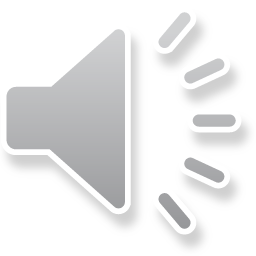 Thinking Point…
One of your students comes to clinical with only their school student ID badge and a VUMC t-shirt. They state, “I forgot my badge at home, but the staff nurse told me I could wear this shirt.” The best response is:
A: “You are not allowed to be in clinical out of appropriate dress code and without a VUMC ID badge”
B: “Go home for the day- you haven’t met the appropriate requirements”
C: “As long as you have your school ID badge you will be good”
D: “Dress code specifies that you must be in your school uniform with your school ID badge”
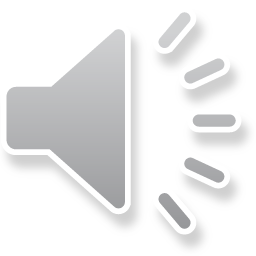 [Speaker Notes: A- students must be in a school lab coat or scrubs with the school badge on it. They must also have their VUMC badge clearly displayed above the waist.]
Parking
Prior to the 1st day of clinical, all students and faculty will need to visit parking services to arrange parking 
All clinical faculty and students have to pay to park 
Please bring the following required items:
VUMC ID Badge
Vehicle Registration 
Method of Payment
Parking Permit Office 
22nd Ave East Garage, G Level 
Nashville, TN 37232 
PH: 615-936-1215 Option 3
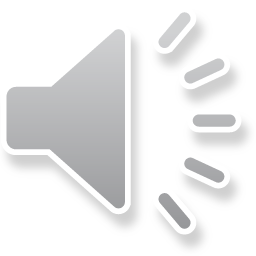 Student Expectations
Social Media Policy – OP 10.10-30
Communications through personal media during clinical time is prohibited (Facebook, Twitter, personal phone calls, texting etc.)
Personal phone calls should not be taken in the clinical area
Students who need to provide their families with emergency numbers should provide them with the unit number
Pictures should not be taken in any clinical area
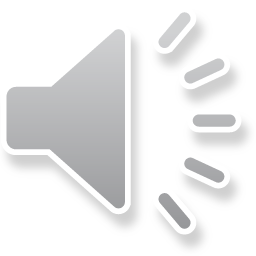 Thinking Point…
You have a student that claims they are using their cell phone to look up medications while in a patient room. Which of the following is NOT true?
A: Per VUMC policy, you are allowed to utilize your phone to look up information
B: Per VUMC policy, you are not allowed to communicate via social media during clinical time or in clinical care areas
C: It is ideal to avoid using a personal cell phone in patient care areas due to perception from patients of lack of quality care
D: No cell phones are allowed in patient care areas
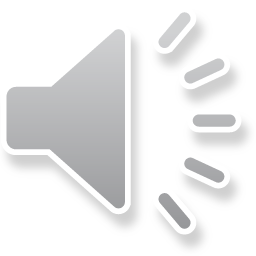 [Speaker Notes: D: VUMC does not restrict cell phones being on the unit. We do prohibit photographs of any sort as well as any personal communication or social media use during clinical time. Many schools have their own policies on cell phone use during clinicals. Please refer to your school policy which may be more restrictive.]
Performance Feedback
Rounding on units
Completed by Student Placement Team
Done throughout the semester
Instructors / Students / Staff
Questions or Issues to:
student.placement@vumc.org
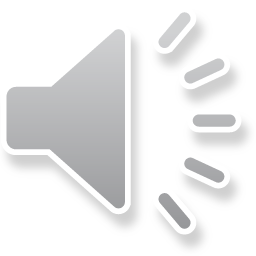 Chain of Inquiry
Conflict resolution is best done with immediate feedback in the moment. If, however, practice or concerns are beyond immediate resolution between 2 or more individuals, please follow the below steps for follow-up
STUDENT HAS A CONCERN
Student TO Clinical Instructor
Clinical Instructor TO School Coordinator
School Coordinator TO student.placement@vumc.org 
Associate Program Manager will elevate to entity-specific lead
Lead will communicate with unit leadership
UNIT STAFF HAS A CONCERN
Unit Staff TO Unit Leadership
Unit leadership TO Student Placement Lead
Student Placement Lead TO School Coordinator
School Coordinator TO Clinical Instructor
Clinical Instructor TO Student
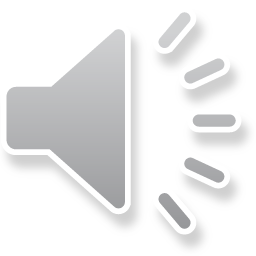 Chain of Inquiry
Please do not contact unit educators or managers regarding questions
Students should never speak with anyone except their school coordinator/instructor about their concerns and then those can be communicated to student placement via the school coordinator
Student placement will communicate with unit educators/managers
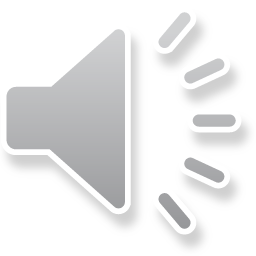 Occurrences / Incidences
Faculty / Instructor Performance Issue
Unit educator/manager will report to NEPD (Student Placement) via phone/email; Lead will report to school coordinator and request school coordinator respond with an action plan
Depending on the severity of the performance issue, student placement lead may request removal from clinical site 

Student Performance Issue
Faculty / instructor will address per school policy
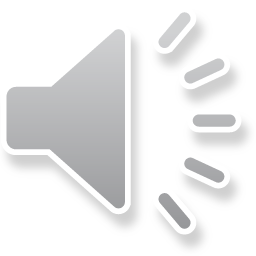 Personal Injury
Complete TN 1st Report of Work Injury via Veritas
Report to Adult ED for emergency care
Report to personal PCP or School’s student health department
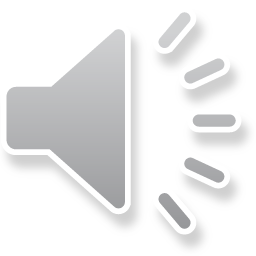 Questions? Contact Student Placement @
student.placement@vumc.org
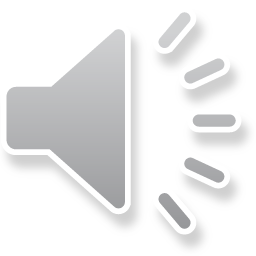